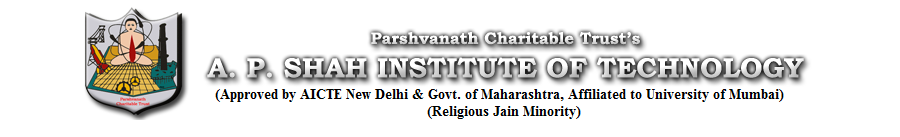 Welcome
                                   to
         Department of --------------------------
HOD PHOTO
Name & Qualification
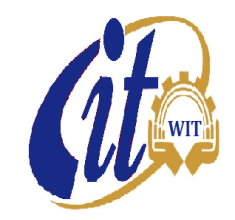 DEPT. LOGO
2
Index
Vision  and Mission
Goals
Department
Teaching and Learning
Faculty
Student
Curriculum  
Activities
DEPT. LOGO
Short Term Goals
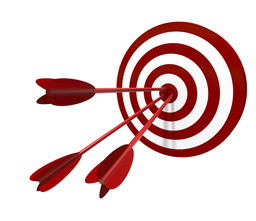 DEPT. LOGO
Long Term Goals
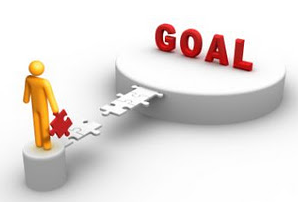 DEPT. LOGO
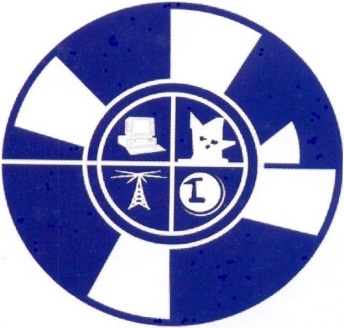 Department
DEPT. LOGO
Year of Establishment and Intake
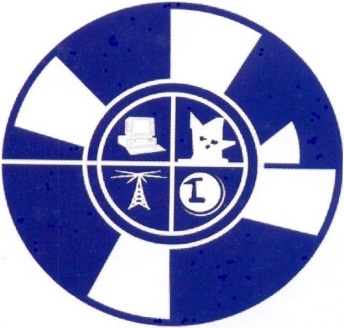 AICTE   APPROVAL
DEPT. LOGO
Admissions Intake
DEPT. LOGO
Student Strength
DEPT. LOGO
Organization of Department
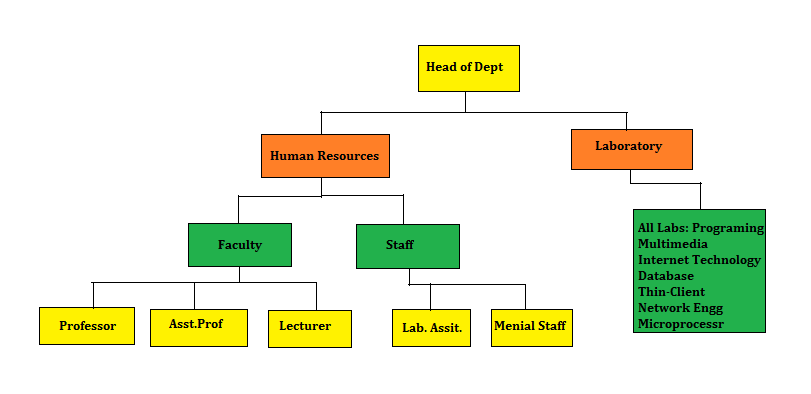 DEPT. LOGO
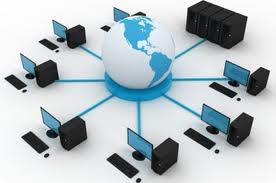 Infrastructure
DEPT. LOGO
Laboratories
DEPT. LOGO
Computational Facilities
Computers
83 Nos. with  Core i3/Core-2-Duo/Dual Core .
5 Nos. Laptops of DELL Brands.
25 Nos. Thin clients & one IBM Server.
Hardware
Client-Server with  CAT6 cabling
15 ESA Microprocessor kits
Total 48.2 KVA built in battery
LCD-2nos & 4 Printers
DEPT. LOGO
New Facilities Created
Enrichment of study Material 
 IEEE society membership
E-learning Resources- MITOCW,NPTELIIT,IUCEE
E-learning Resources-  Digital Library
Thin client Technology
Modern teaching aids
Preparation for higher studies and job opportunities.
Online Student Feedback Systems
Mentoring small students’ group
DEPT. LOGO
Teaching & Learning
DEPT. LOGO
Best Practices
Subject allotment on last day of previous semester
Workplan ready on commencement of semester
Academic calendar, Activity calendar published
Allotment of departmental activities
Industrial visit
Continuous assessment 
 		Remedial classes, Makepup classes, Three test per     	semester,feedback,tutorial ,mentoring etc
DEPT. LOGO
Remedial & Makeup Classes
Remedial classes conducted for unsuccessful students in previous examination.
Makeup classes taken for weaker students and late admitted students (DSE)  at SE level.
DEPT. LOGO
Mentoring System
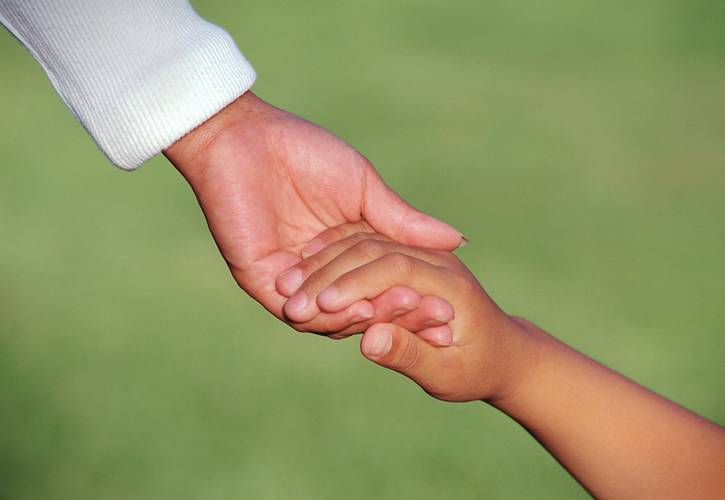 One mentor for small group of students.
Mentors conduct regular meetings. 
Student presents problems before mentors.
Mentor analyses the problems and discusses with class coordinators, HOD & Principal and finds solutions.
Counseling is given to the students.
DEPT. LOGO
Continuous Evaluation
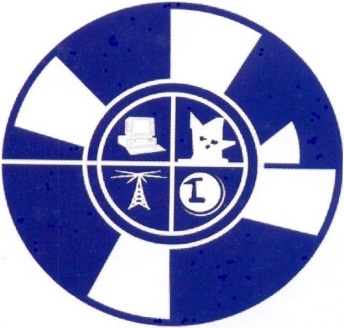 3 Tests are conducted per semester
Practical Assignments are evaluated regularly
Internal marks are given on the basis of
		- 3 Tests
		- Attendance
		- Assignments completed in time
		- Vivas
DEPT. LOGO
Students’ Feedback
Online students’ feedback & well documented feedback.
Twice in a semester.
Feedback analyzed and  metrics calculated.
Feedback communicated to faculty.
 Faculty takes improvement steps for content delivery.
Improvement  is monitored.
 HOD discusses with class.
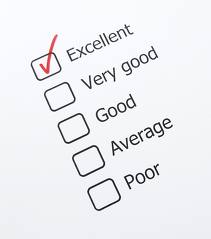 DEPT. LOGO
Feedback From Stakeholders
Alumni
Feedback  during their visit to institute and  alumni meet.
Feedback is received through website, emails  & hard copy. 
       Use – For curriculum updation and improving PEOs.
 Parents
Feedback  during every vacation .
During parents meet.
Use – For improving  facilities  and guiding wards for the  future.
 Industry
Faculty visits industry and seeks its feedback. 
Industries visiting institute for placement and gives feedback. 
  Use – For improving  PEOs & specifying requirements of 
		       industry for curriculum update.
DEPT. LOGO
Faculty
DEPT. LOGO
List of Faculty
DEPT. LOGO
Supporting Staff List
DEPT. LOGO
Menial Staff List
DEPT. LOGO
Teacher Student Ratio
DEPT. LOGO
Cadre Ratio
DEPT. LOGO
Faculty Retention
Faculty retain due to 
Regular monthly salary
Promotions for eligible candidates
DA with difference as per government
       rules
Freedom with responsibility
Healthy environment
DEPT. LOGO
Grants Received
Year 2009-10
     AICTE Sponsored SDP on Persona for Effective teaching.
 Year 2010-11
	  AICTE Sponsored SDP on Persona for Effective Teaching.
  Year 2011-12
 	  Project grant for R&D project by IEI India for	project guided.
DEPT. LOGO
Consultancy
Year 2010-11
	7 faculty consulting  Private sector, Sponsoring trust/Society for software development and networking tasks.
Year 2009-10
	7 faculty consulting  Private sector, Sponsoring trust/Society for software development and networking tasks.
Year 2008-09
	7 faculty consulting  Private sector, Sponsoring trust/Society for  software development and networking tasks.
DEPT. LOGO
Interaction of Faculty with Outside World
DEPT. LOGO
Faculty Portfolio
DEPT. LOGO
Books Published/Reviewed
DEPT. LOGO
Skill Upgradation Programmes
Rational Rose UML & ROBOT
 IBM DB2
AICTE sponsored SDP’s on Persona for Effective Teaching
Training on DBMS(IIT B)
Training on Firewall(Sonicwall)
 Workshop on Research Methodology(0rchid Engg)
Training on Thin Client Technology
Training on PHP
Theoretical Computer Science(IUCEE)
ASP.NET from Microsoft IT academy
DEPT. LOGO
Training Conducted by Faculty
DEPT. LOGO
Student
DEPT. LOGO
Admission Quality
DEPT. LOGO
Academic Performance
DEPT. LOGO
Placement & Higher Studies
DEPT. LOGO
Students Awards
Best Class award
Best student  of institution award in
Highest blood donating class 2009-10
DEPT. LOGO
Students’ Achievements
Paper Presentations
Project Competition
Programming Contests
Robotics
Youth Festival
Sports Activities
DEPT. LOGO
Awards In Co curricular & Extracurricular activities
DEPT. LOGO
Student Forum
Student chapter of ISTE 
CISA(Computer and Information Technology  Student’s association)
NSS(National Social Service)
Soft Skill Development cell
Entrepreneurship Development (ED) Cell
Elocution and Debate Cell
Technical Magazine, Newsletter
DEPT. LOGO
Alumni
Alumni Association at Institute Level.
 Every Year alumni meet is organized.
 Alumni visits institute frequently  & contribute for                     curriculum.
 Alumni are working in MNC’s at top level.
 Alumni  have taken  higher education  from      universities abroad  & within  the country.
DEPT. LOGO
Distinguished Alumni
Name , Post, organization
DEPT. LOGO
Programme Educational Objectives
To prepare students for  successful  careers  in  industry and make them compatible IT professionals to meet the needs of Indian and multinational companies.
2) To develop the  ability  among  students to gain knowledge about core and Application domain subjects in IT, use them to analyze & design real world problems. 
3)  To provide opportunity for students to work as part of teams on  various  projects which are  multidisciplinary  in  nature requiring  logical  and  programming  skills.
DEPT. LOGO
Programme Educational Objectives
4)To provide students with a sound foundation in  mathematics, science  &  technology , necessary  to analyze &  solve  real world problems and to prepare them for Graduate studies and research.
5)To promote student awareness for life-long learning and        to introduce them to professional ethics.
6) To improve communication & presentation skills.
7) To introduce students with latest technologies.
8) To make students aware on general issues and build a good social personality.
DEPT. LOGO
Programme Outcomes
a.Graduates will use principles and methodologies of basic sciences, mathematics and basic engineering disciplines to solve technical problems.
b.Graduates will use methodologies and tools of software engineering and core to demonstrate an ability to analyze, formulate, design and develop real world problems.
c. Graduates exhibit research and problem solving skills to support lifelong personal and professional development.
DEPT. LOGO
Programme Outcomes
h. Graduates will be motivated towards successful career in industry and have good placement.
i.Graduates will show an aptitude as desired by  Indian and multinational companies.
j. Graduates go for higher studies.
DEPT. LOGO
Curriculum updates & PEO reviews
PEOs are reviewed  as per the requirement of industry, curriculum update and stakeholders  feedback.
DEPT. LOGO
Various Committees for PEO review
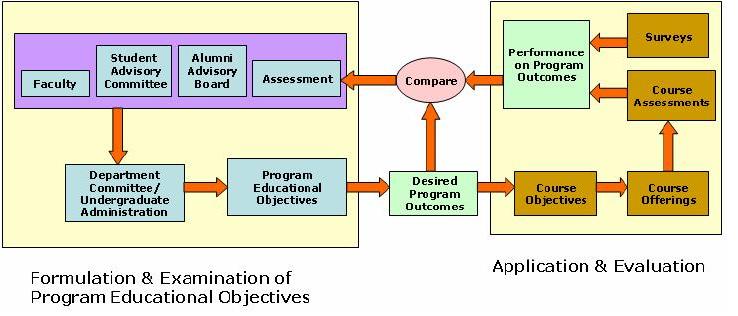 DEPT. LOGO
Contents at a glance for  Theory module
DEPT. LOGO
Emphasis on laboratory and project
DEPT. LOGO
Beyond Syllabi Contents
Training on design & application S/W
Mini Projects
Quiz competitions.
E-learning
Workshops
Expert lecture & talks
Real world case studies
Aptitude test for increasing competitive skill
Demonstrations, exposure to practical environment 
Encouragement for Entrepreneurship
DEPT. LOGO
Activities
DEPT. LOGO
Activities Conducted
WITech – A National Level Poster Competition, Quiz Competition, Technical Innovations
Training and Certification by Microsoft IT Academy and LogiTech, Pune.
Seminars, Workshops
Competitions
Industrial Visits
Publication of Technical Magazines, News letters 
Social Programs
DEPT. LOGO
Weaknesses of Department
Less participation of  students in competitive exams.
Departmental library needs to be strengthened
Research and Consultancy needs  to be increased
DEPT. LOGO
Thank You
DEPT. LOGO